Chuẩn bị:
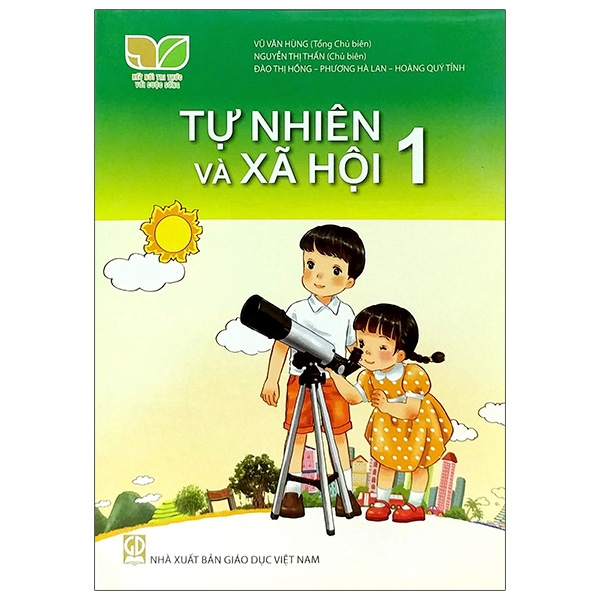 KHỞI ĐỘNG
GIẢI Ô CHỮ
1
2
3
4
Tiếp theo
Cái gì sừng sững
		Đứng ở góc nhà
		Bé mở cửa ra 
		Lấy quần áo đẹp?
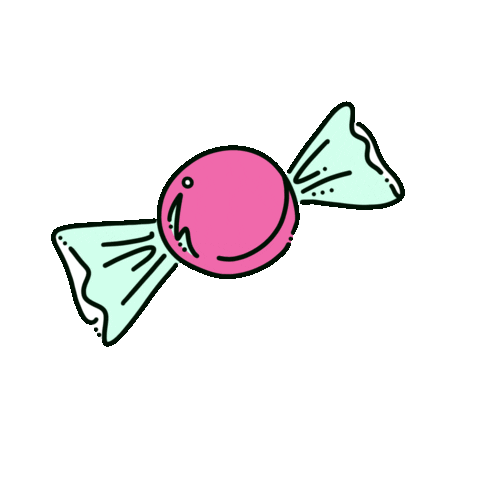 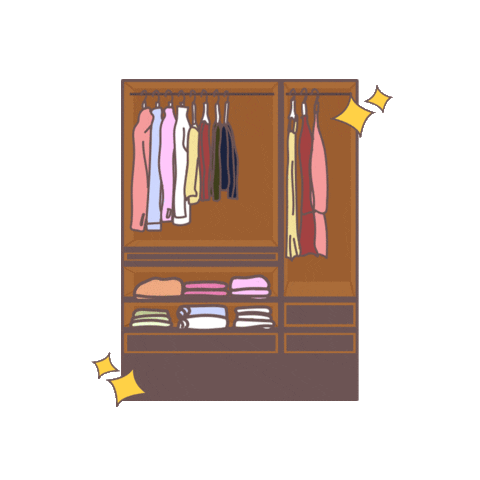 Tủ quần áo
Quay lại
Ai muốn chân sạch
		Thì dùng đến tôi
		Nhưng phải một đôi
		Đôi gì thế nhỉ?
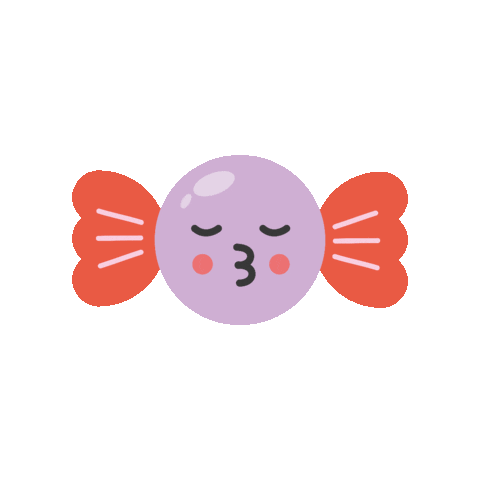 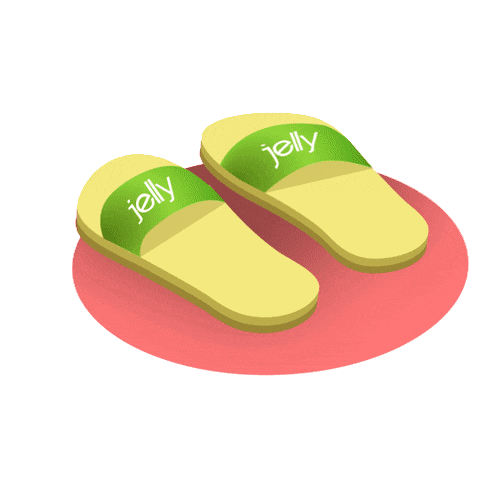 Đôi dép
Quay lại
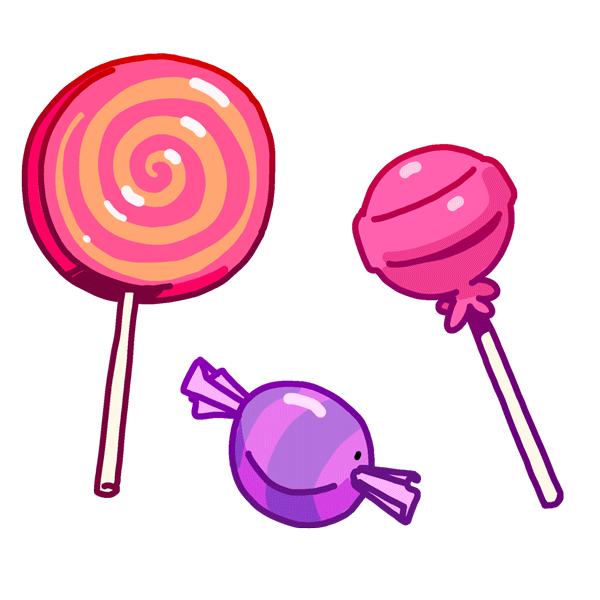 Lấp la lấp lánh
		Treo ở trên tường
		Trước khi đến trường
		Bé soi chải tóc.
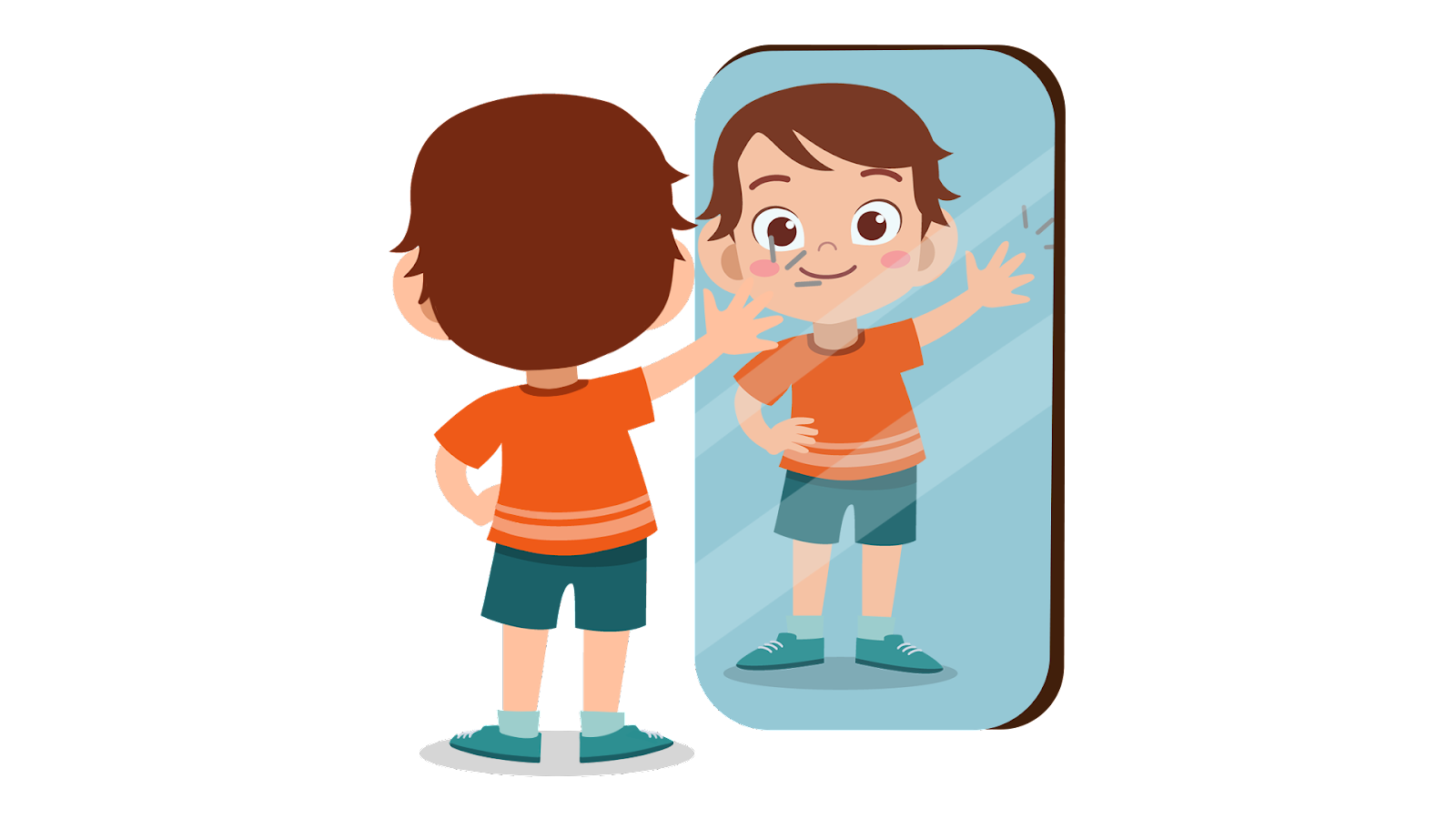 Cái gương
Quay lại
Miệng tròn, lòng trắng phau phau
Đựng cơm, đựng thịt, đựng rau hằng ngày.
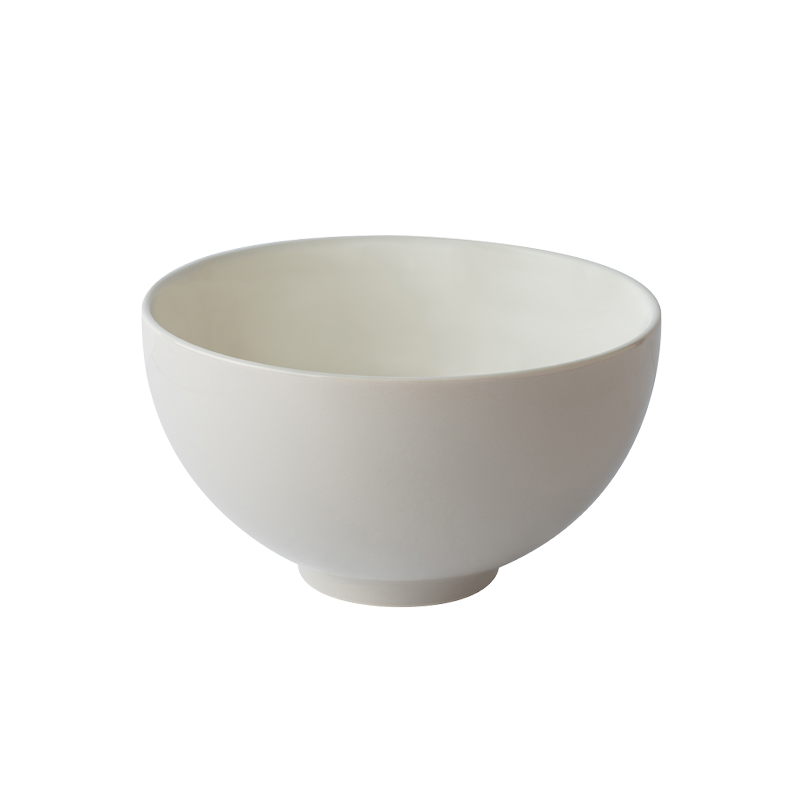 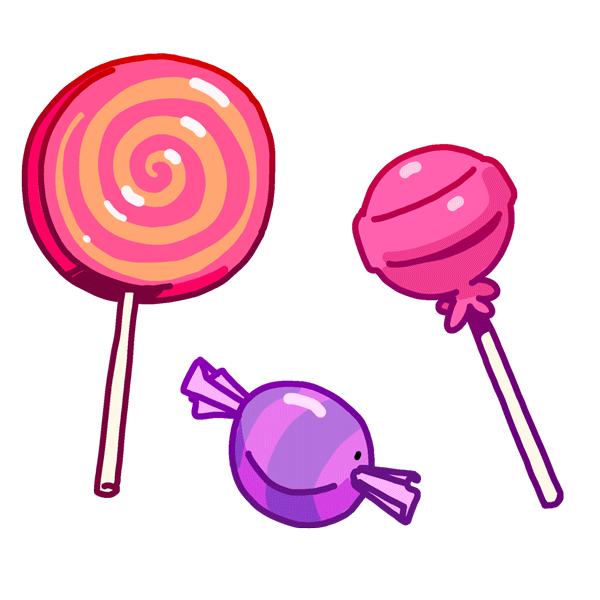 Cái chén
Quay lại
TỰ NHIÊN VÀ XÃ HỘI

BÀI 3: 
ĐỒ DÙNG TRONG NHÀ 
(Tiết 2)
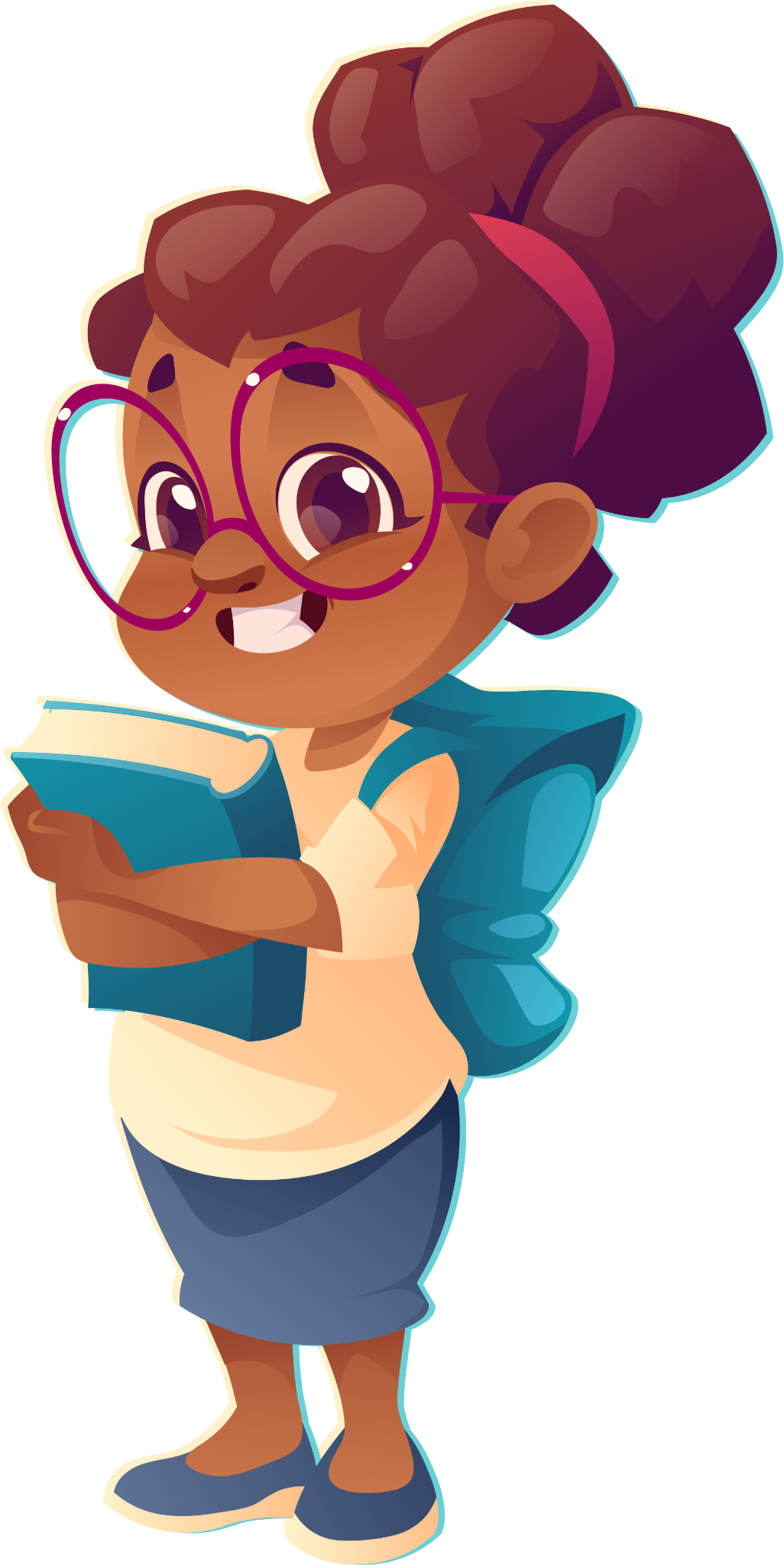 Khám phá
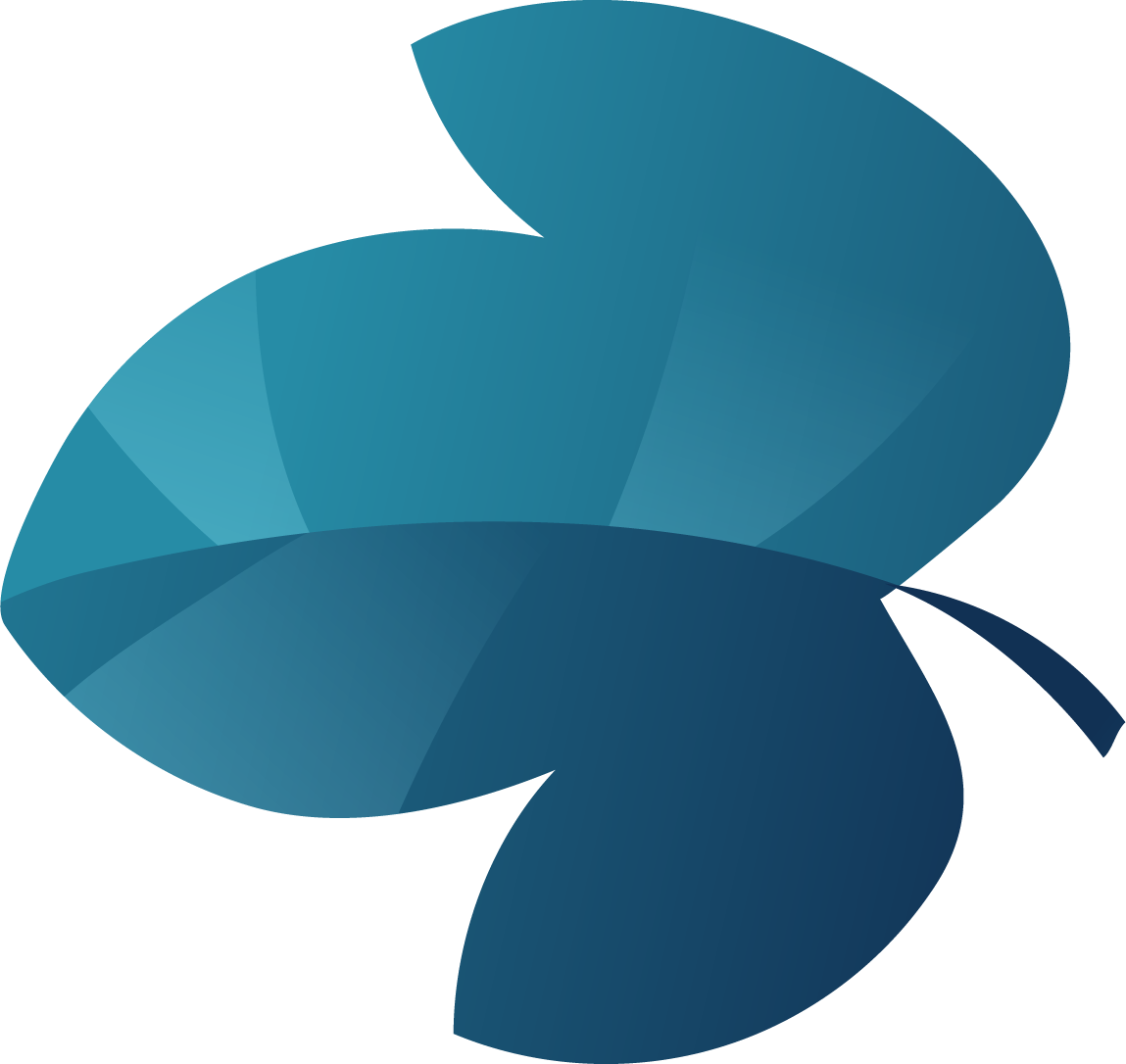 Quan sát hình và nói việc làm của Minh cùng em gái có tác dụng gì?
Em xếp đồ chơi vào đúng chỗ nhé!
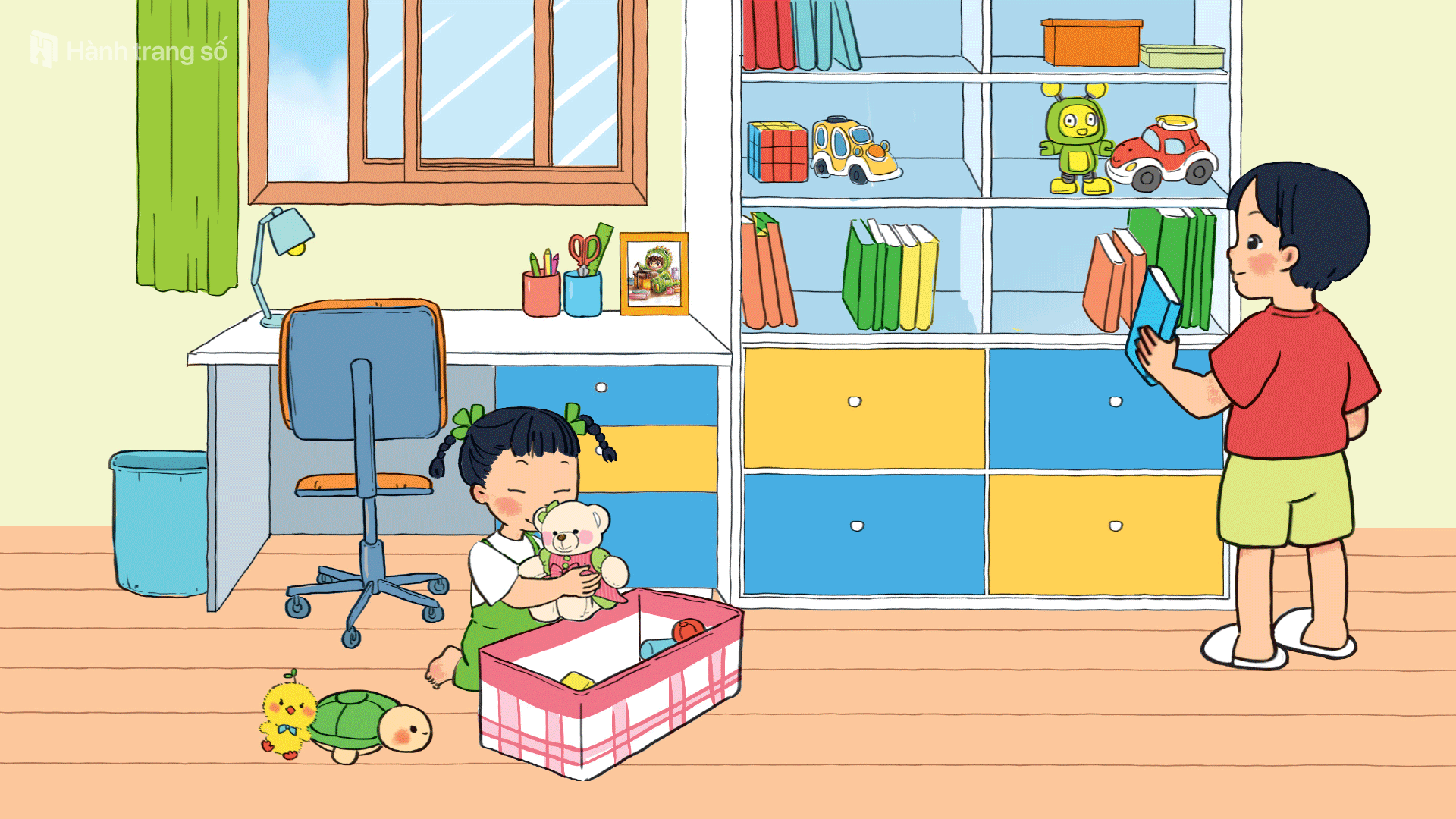 Em xếp đồ chơi vào đúng chỗ nhé!
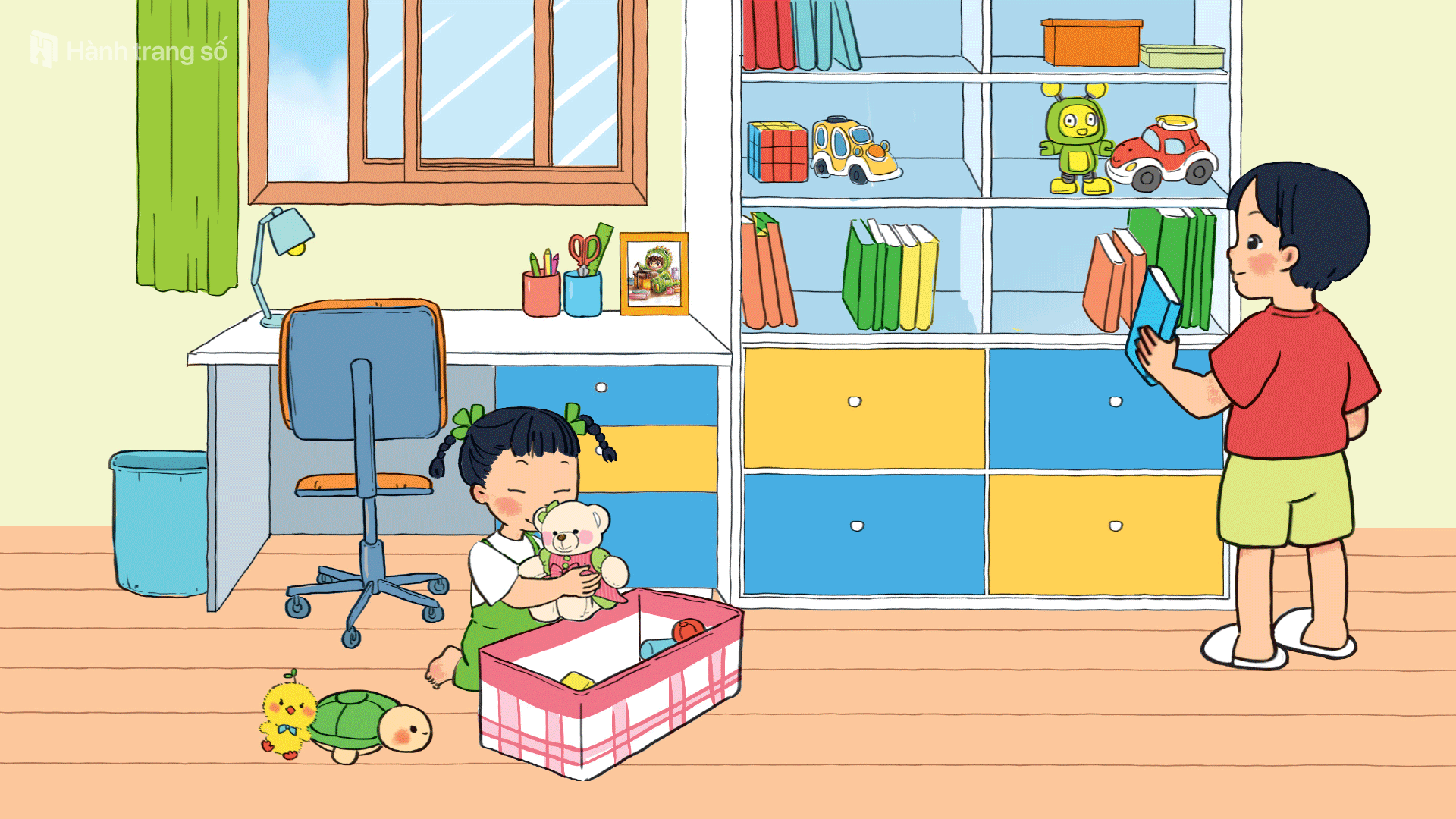 Minh đang để sách lên kệ.
Hai anh em cùng nhau sắp xếp đồ đạc trong nhà.
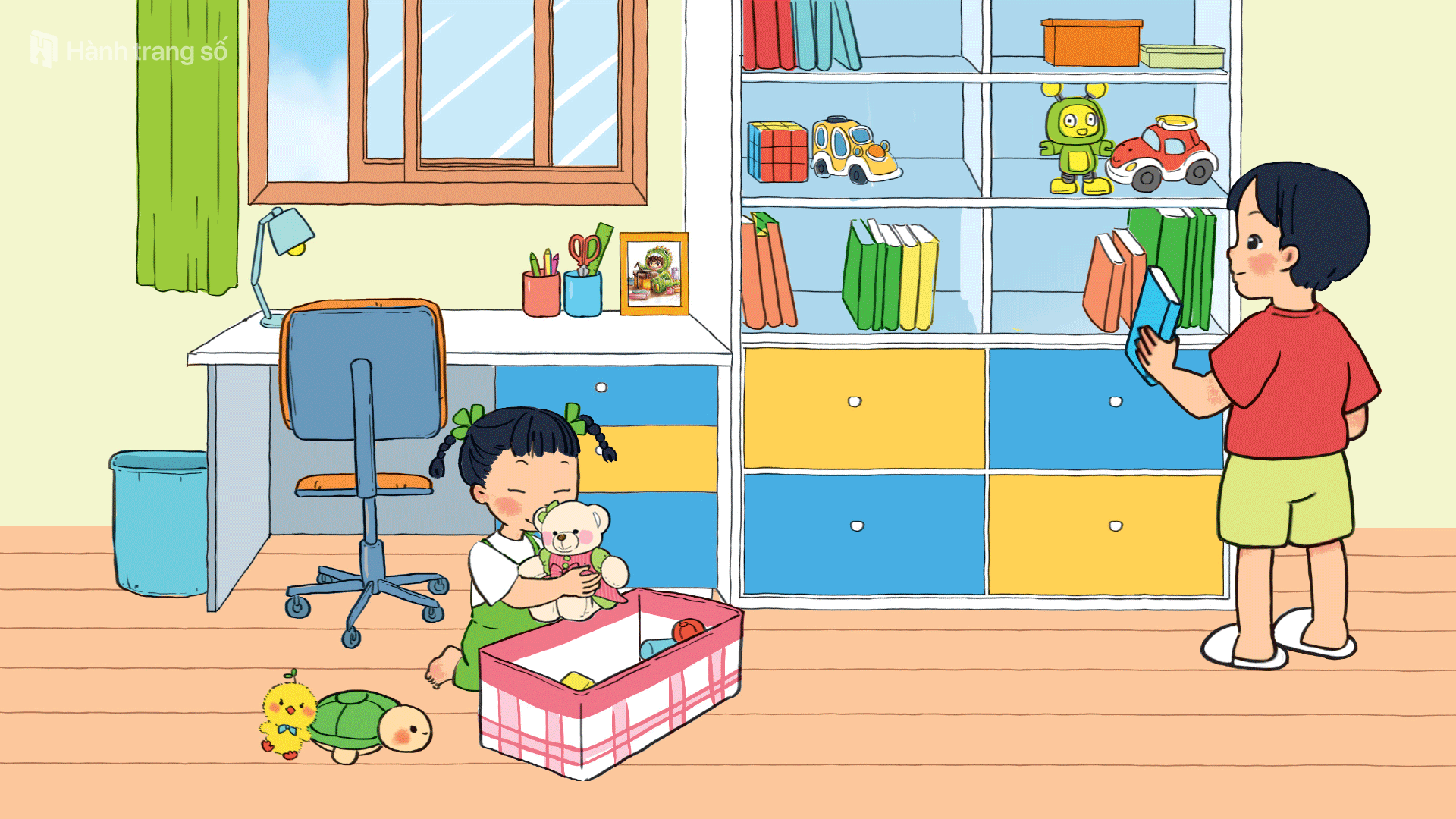 Em gái đang cất đồ chơi vào giỏ.
Chia sẻ những việc làm giúp nhà cửa gọn gàng sạch sẽ.
Các công việc giúp nhà cửa gọn gàng, sạch sẽ: quét nhà, rửa chén, đổ rác, sắp xếp đồ đạc,…
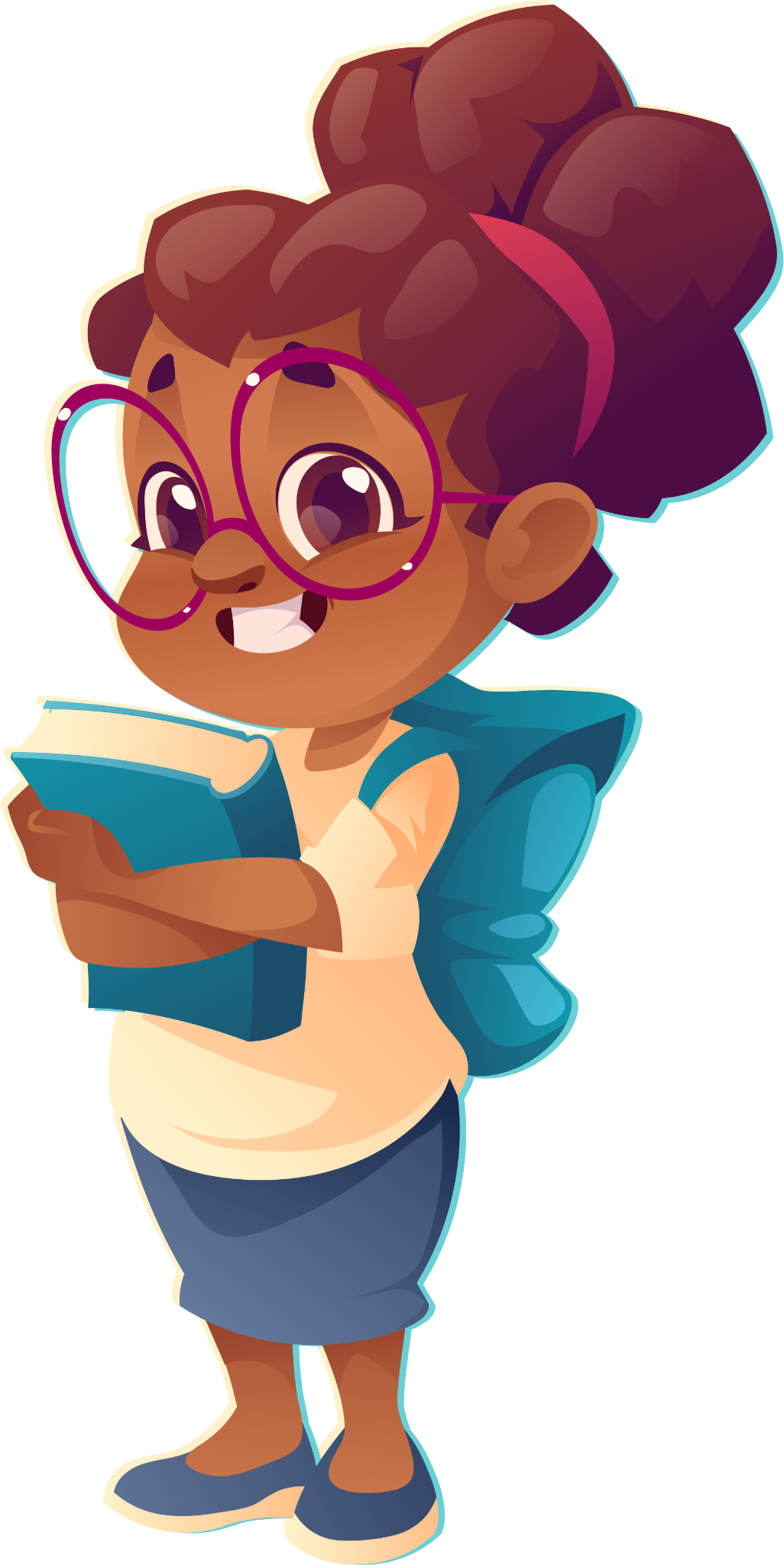 Ngoài giờ học, chúng ta cần làm những công việc phù hợp để nhà cửa gọn gàng, sạch sẽ.
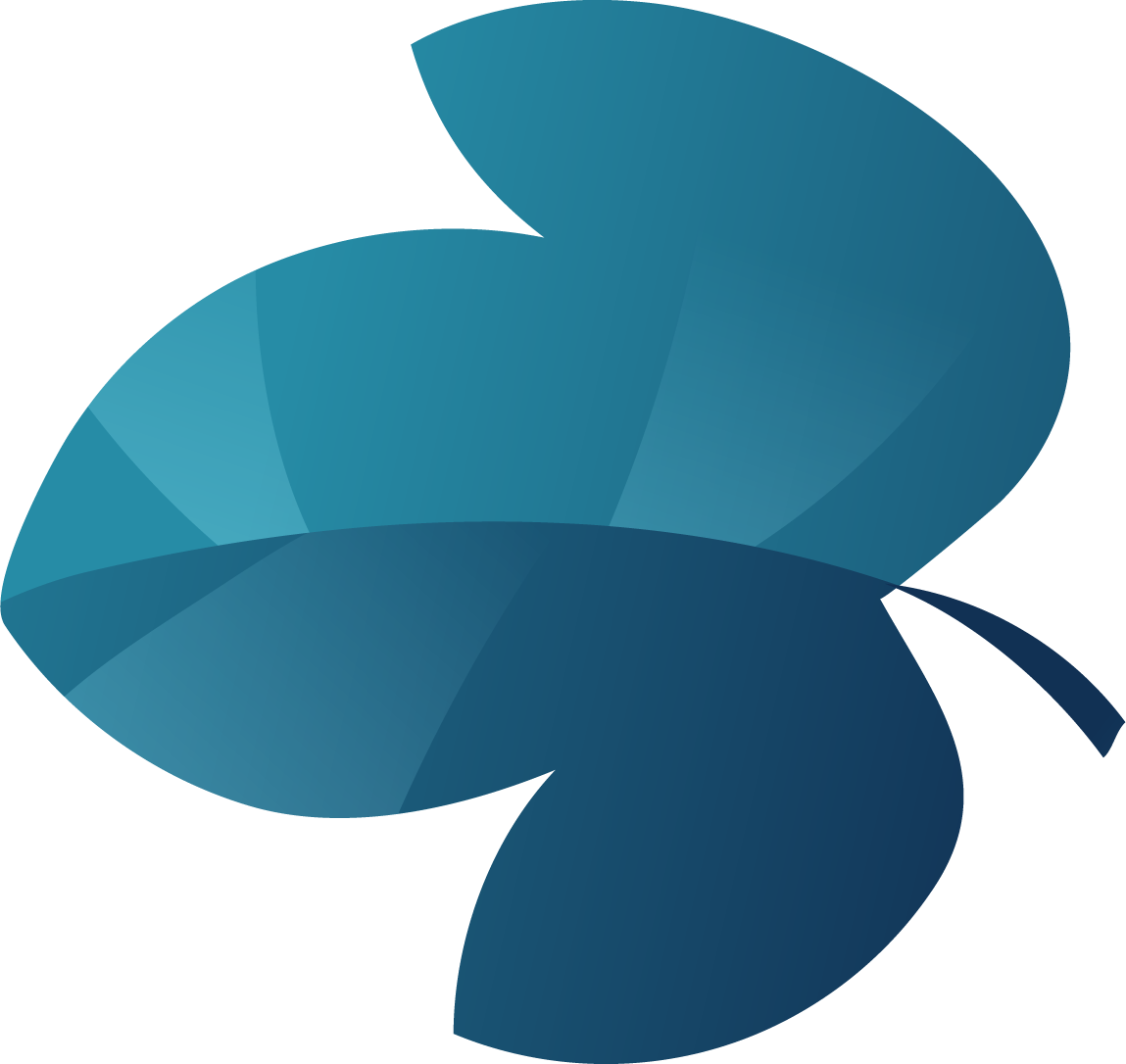 Thực hành
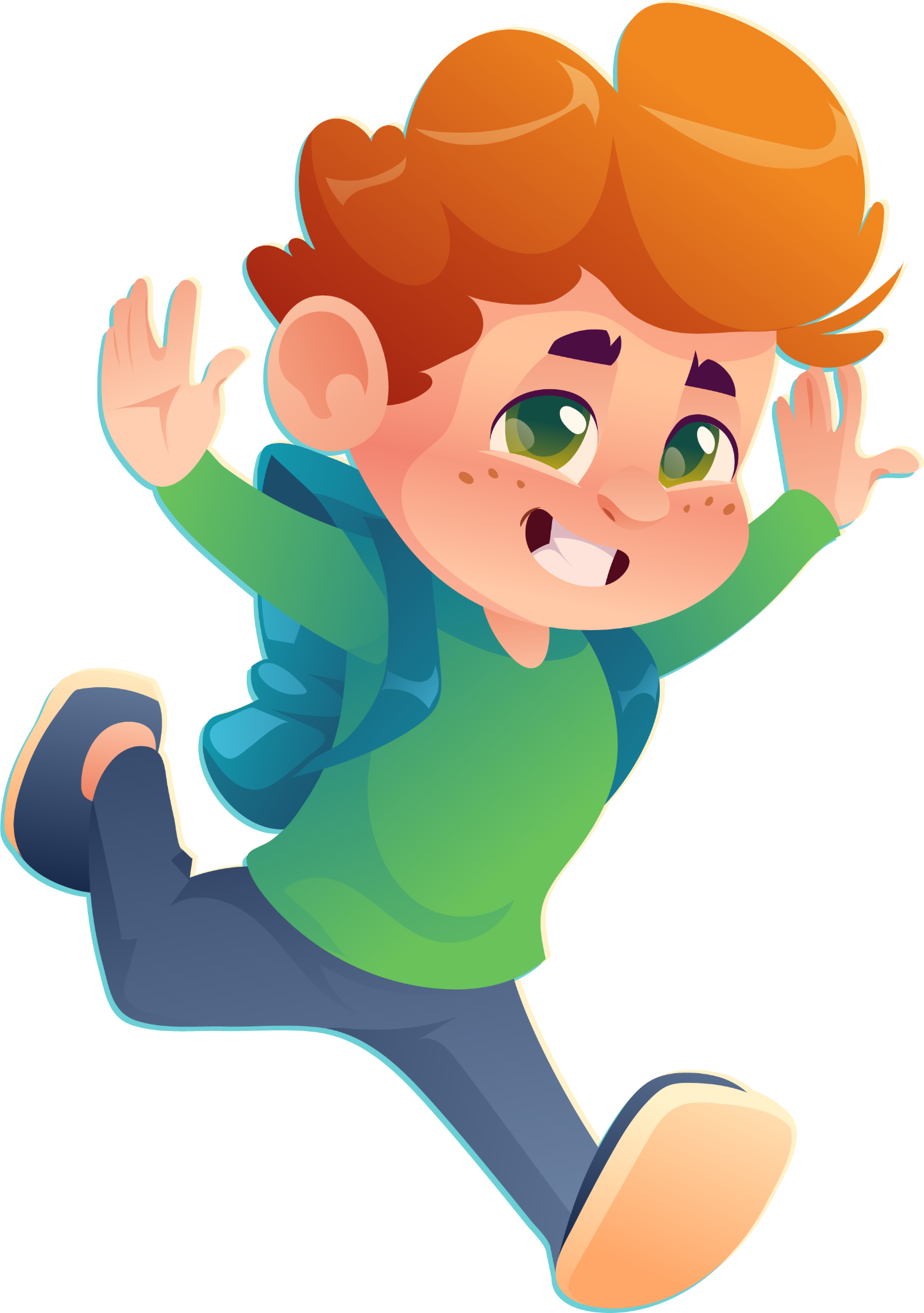 Em thấy căn phòng nào dưới đây gọn gàng hơn? Chia sẻ với bạn về cách sắp xếp đồ dùng gọn gàng.
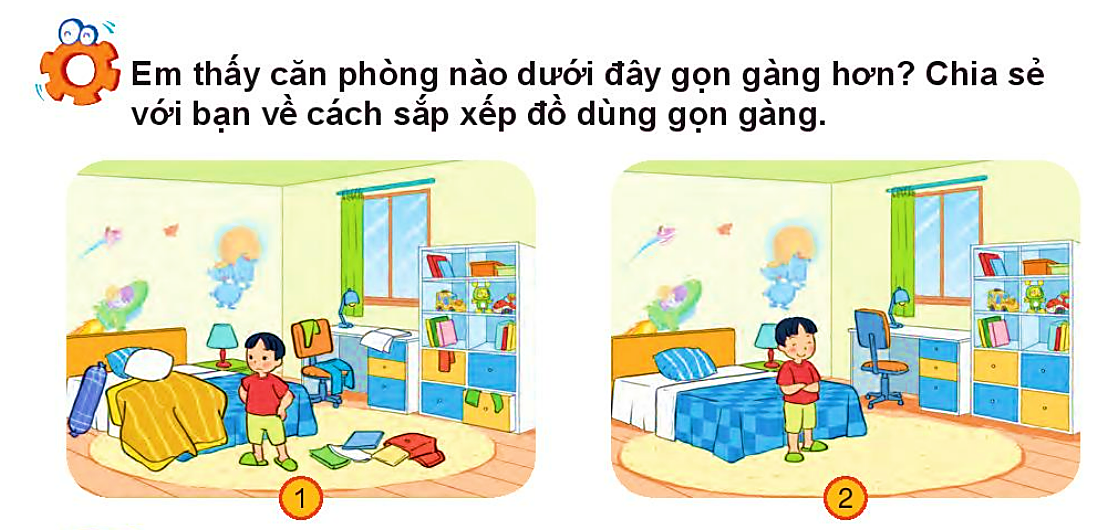 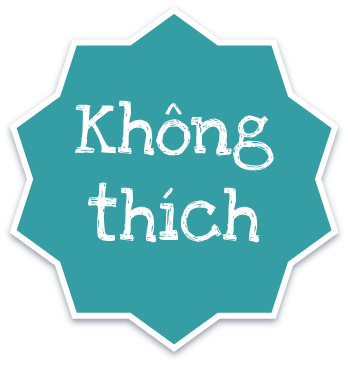 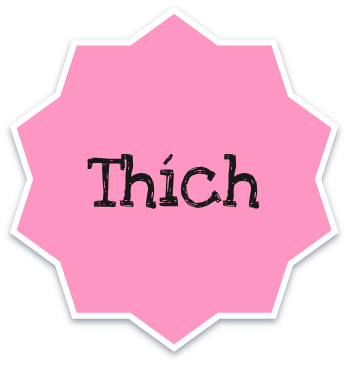 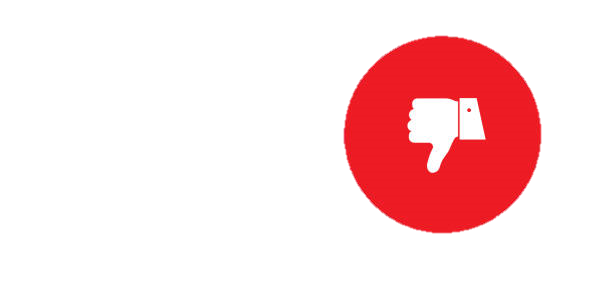 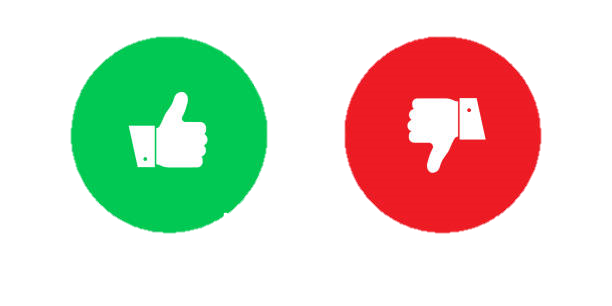 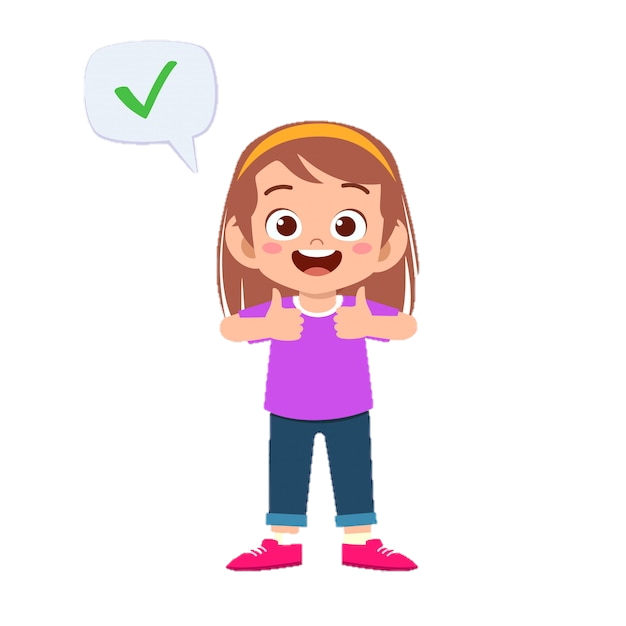 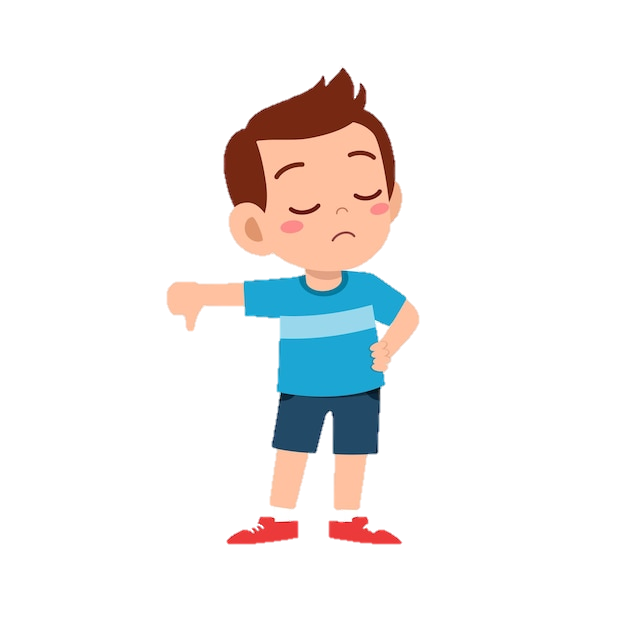 [Speaker Notes: GV giới thiệu hoạt động cả lớp biểu quyết bằng tay theo từng bức tranh]
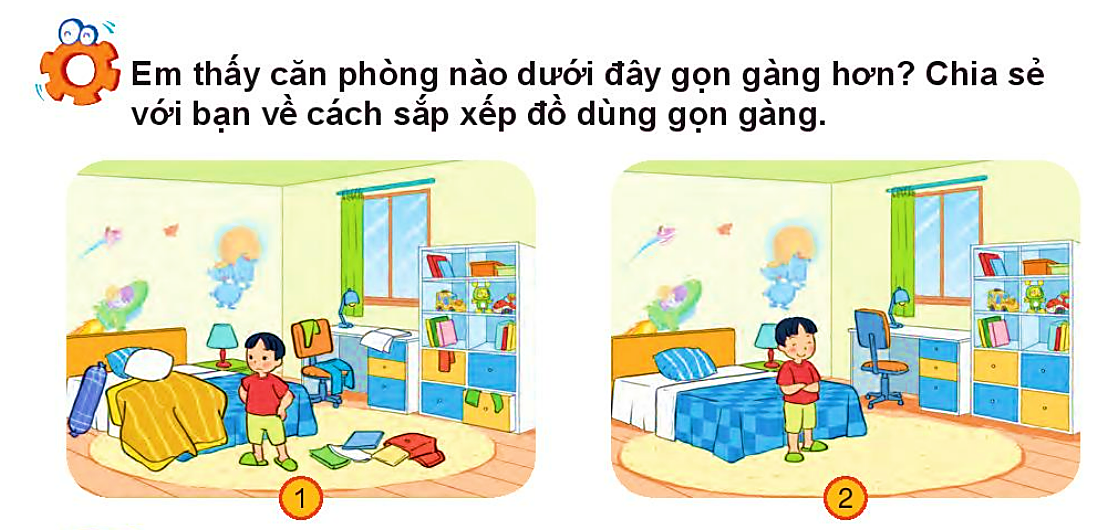 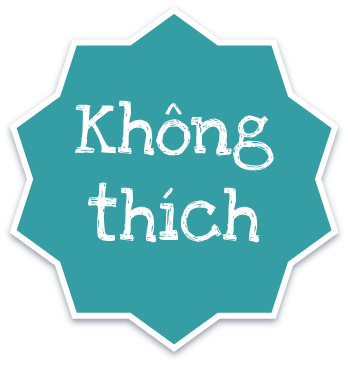 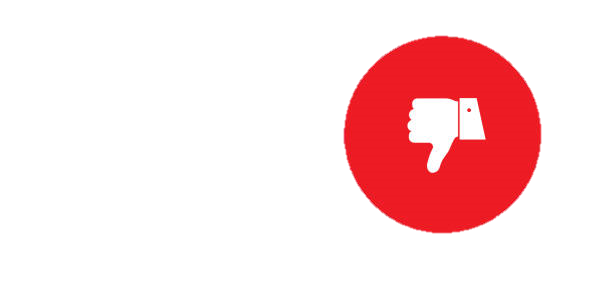 Căn phòng bừa bộn, đồ đạc không ngăn nắp.
[Speaker Notes: GV cho cả lớp biểu quyết theo tranh thứ nhất
GV mời 1 số HS giải thích lý do.]
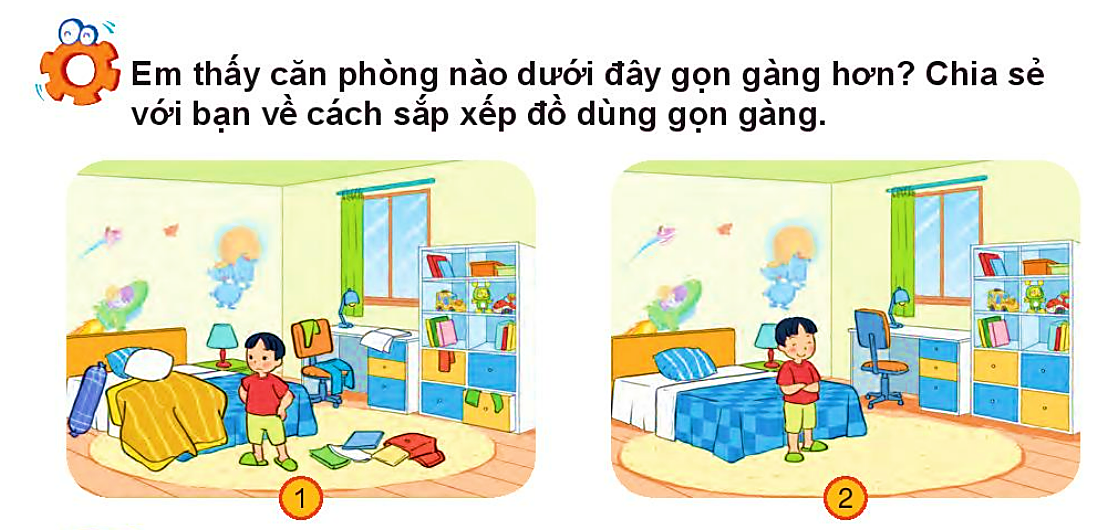 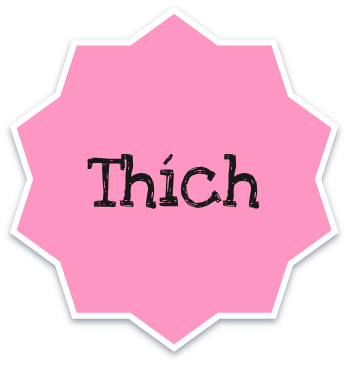 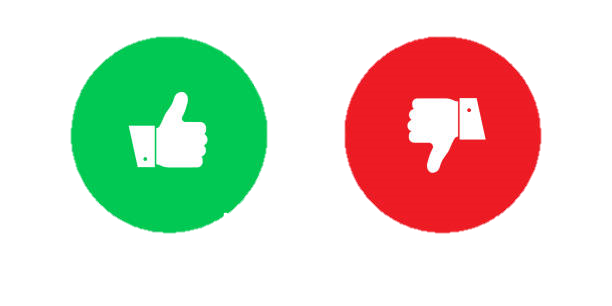 Căn phòng sạch sẽ, đồ đạc sắp xếp gọn gang.
[Speaker Notes: GV cho cả lớp biểu quyết theo tranh thứ nhất
GV mời 1 số HS giải thích lý do.]
Chúng ta thường làm gì để phòng gọn gàng, sạch sẽ?
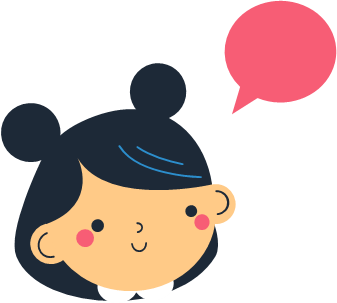 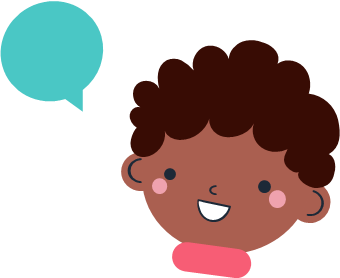 Thảo luận nhóm đôi
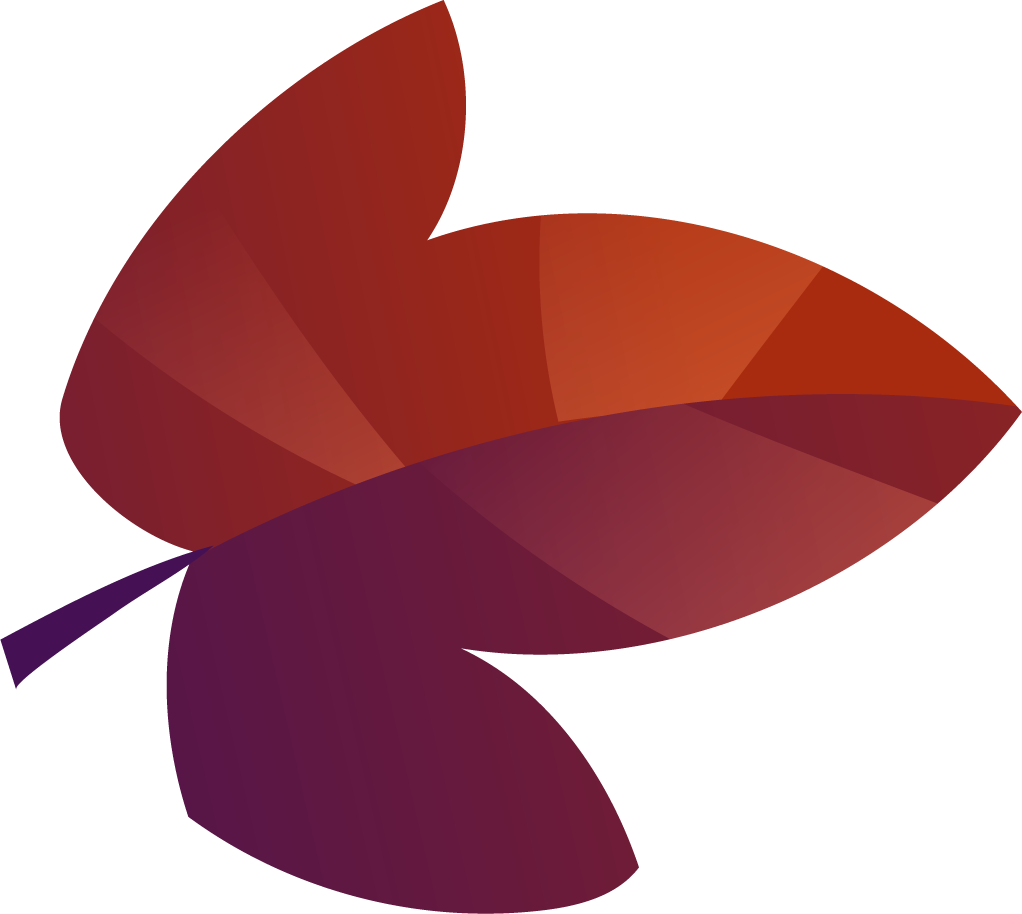 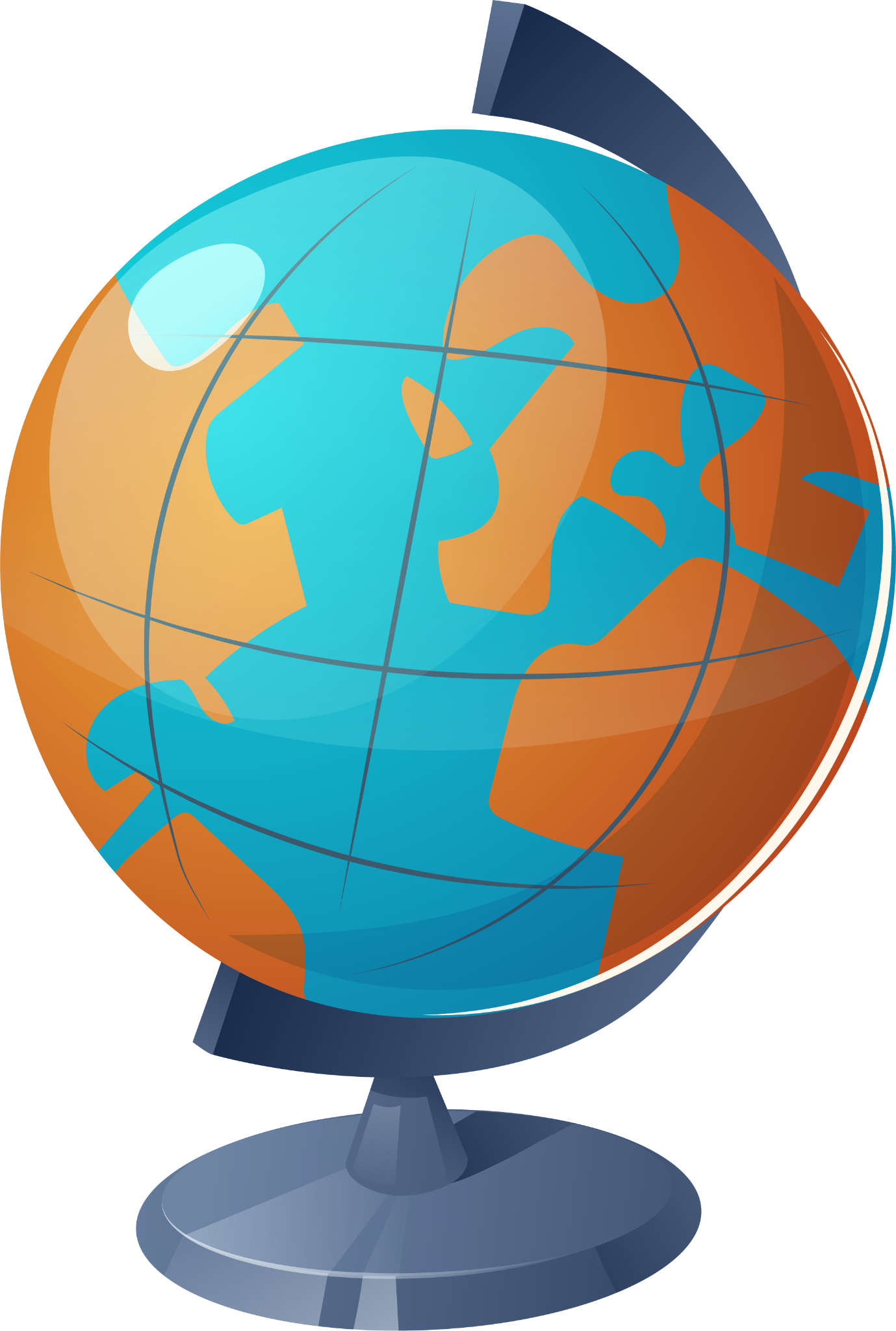 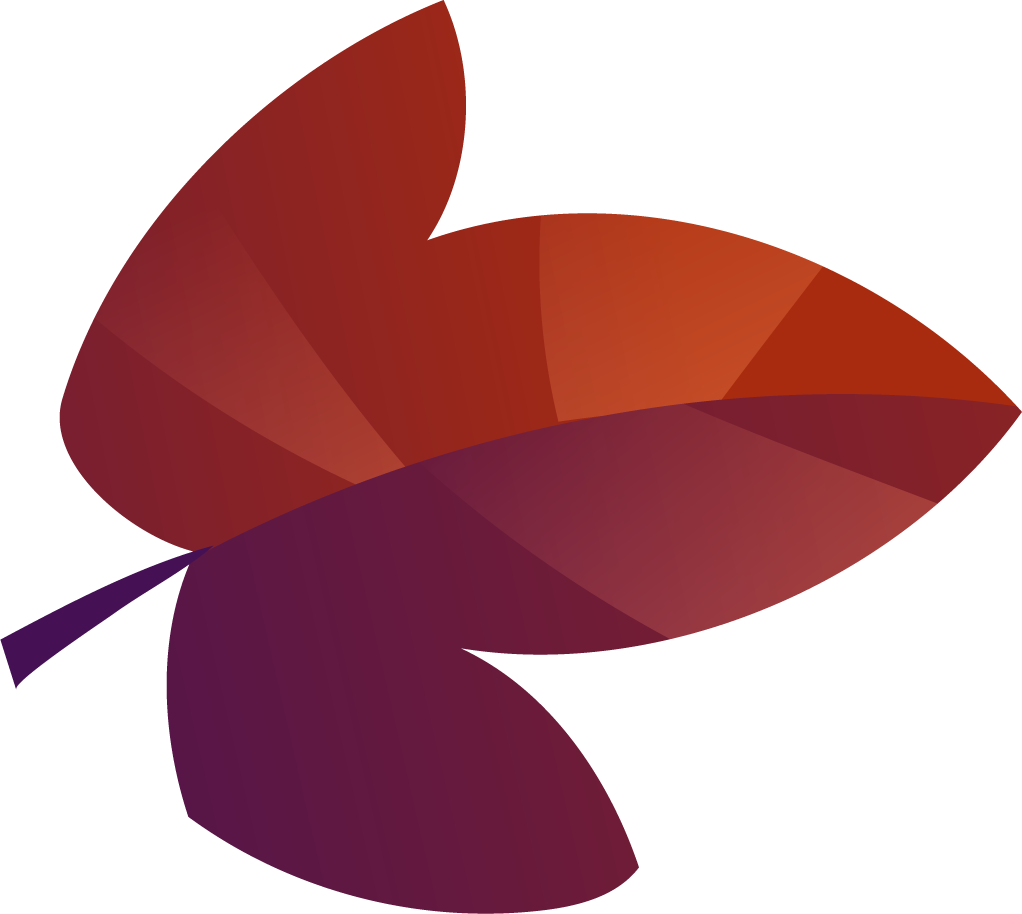 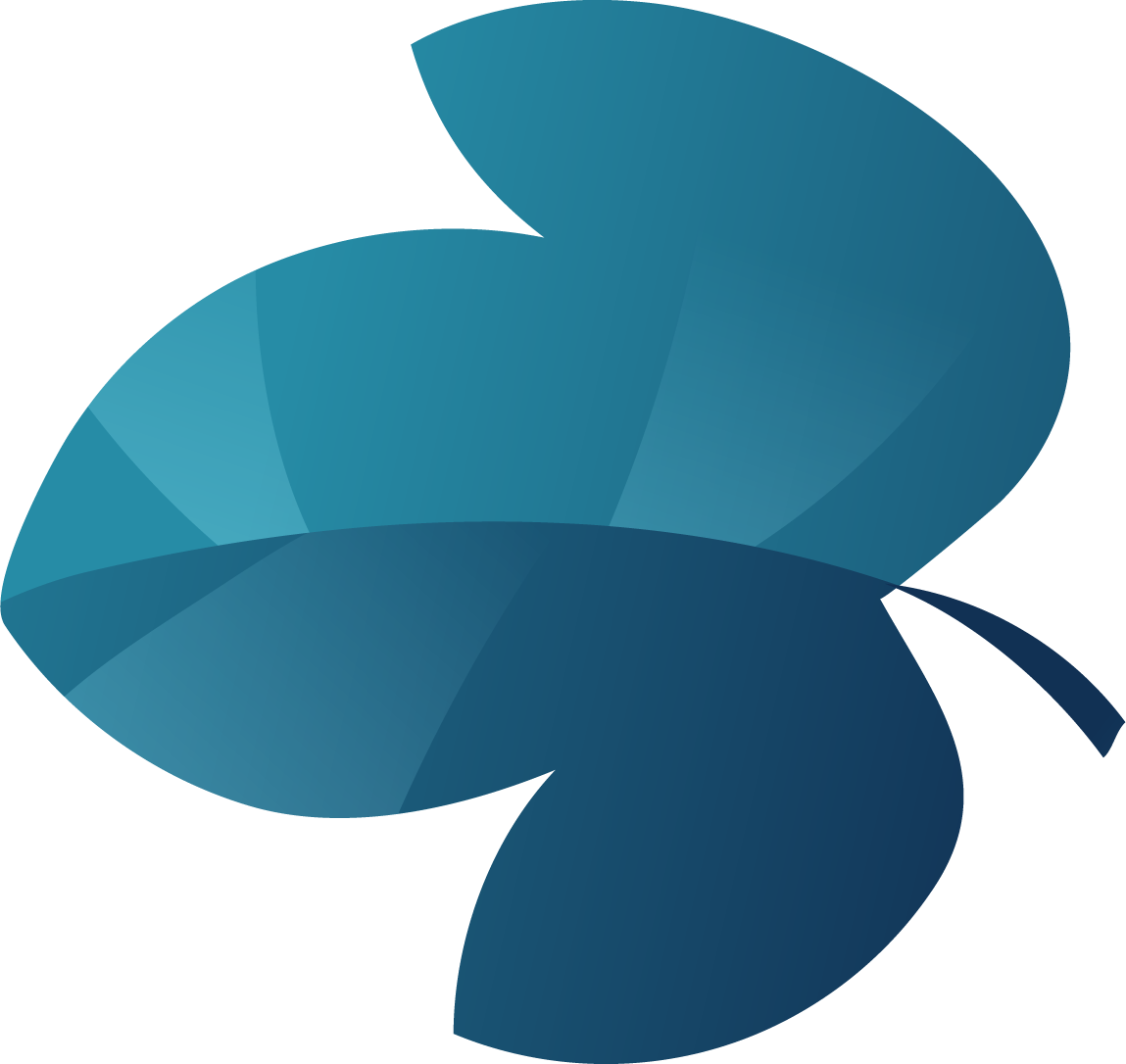 Vận dụng
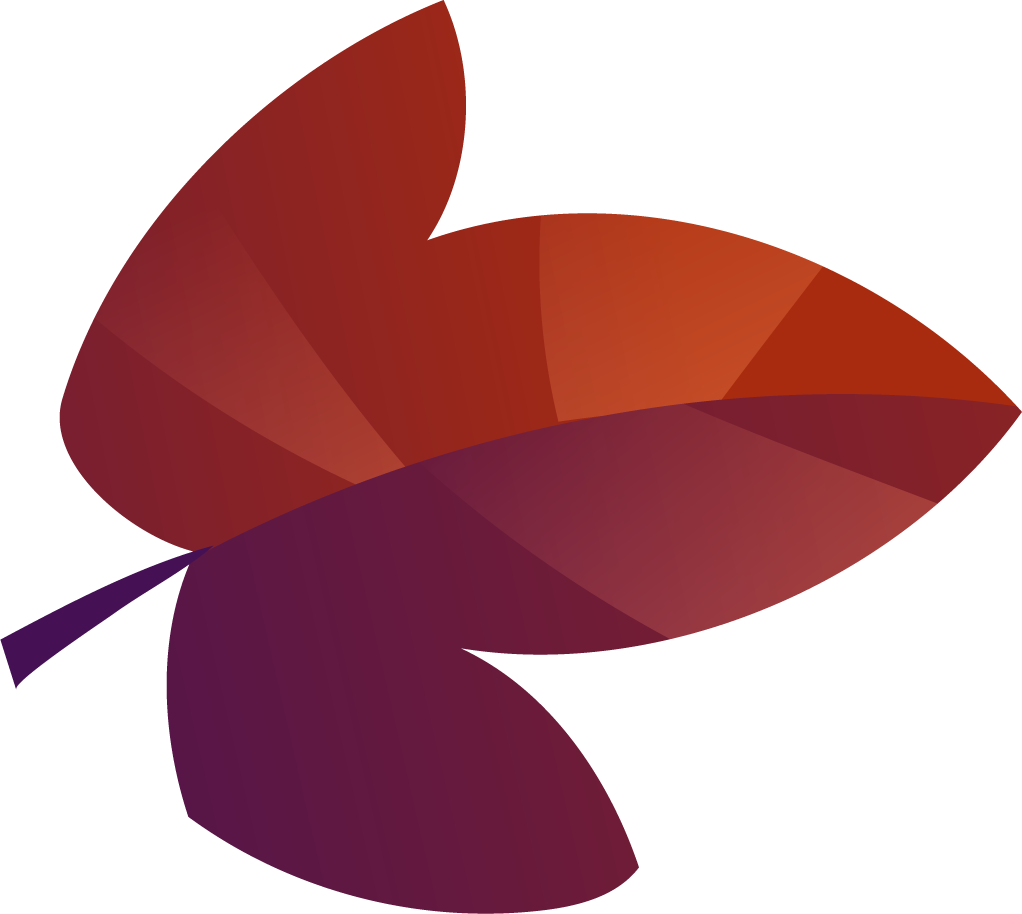 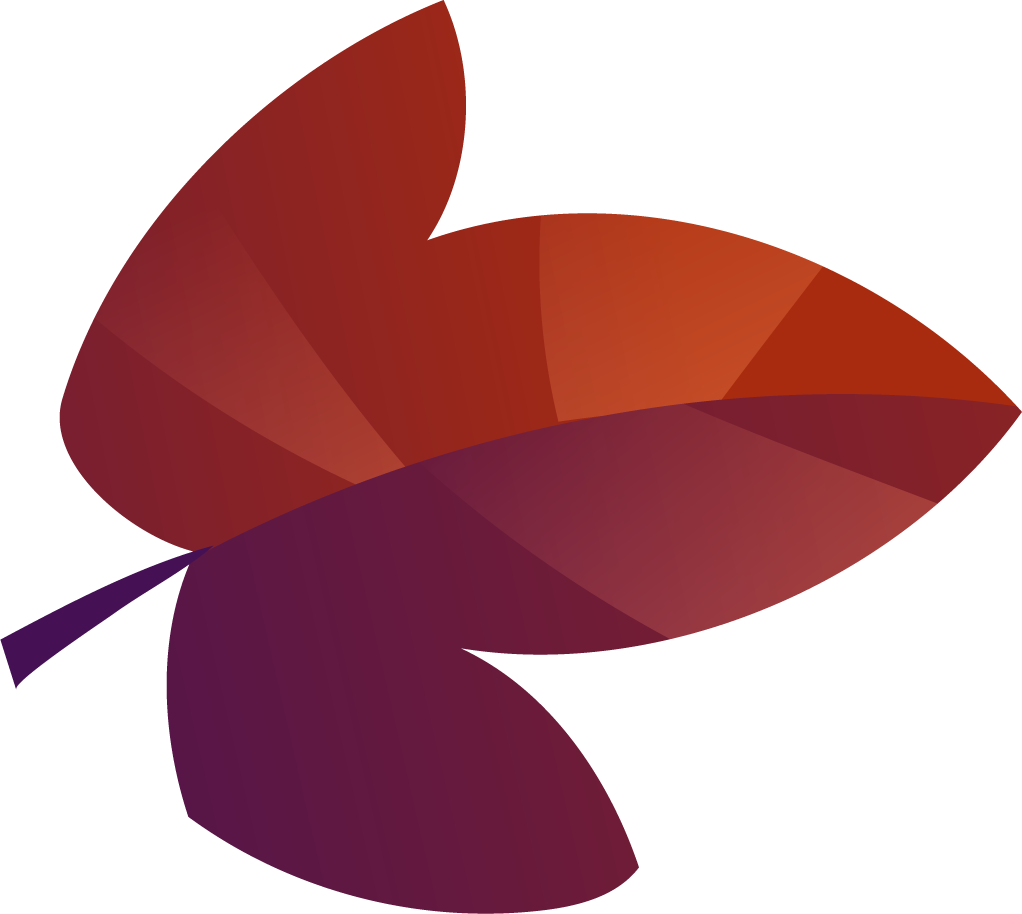 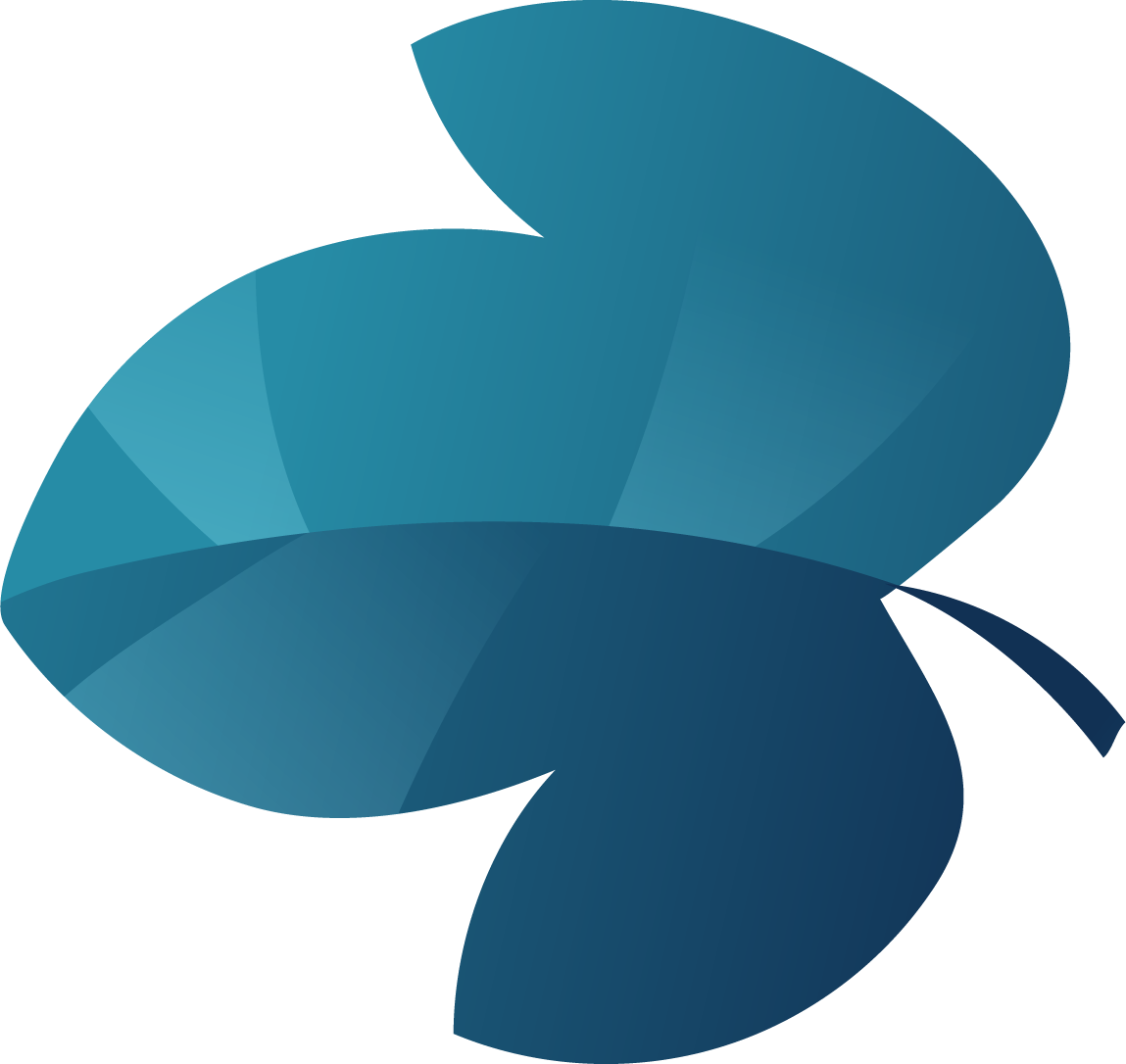 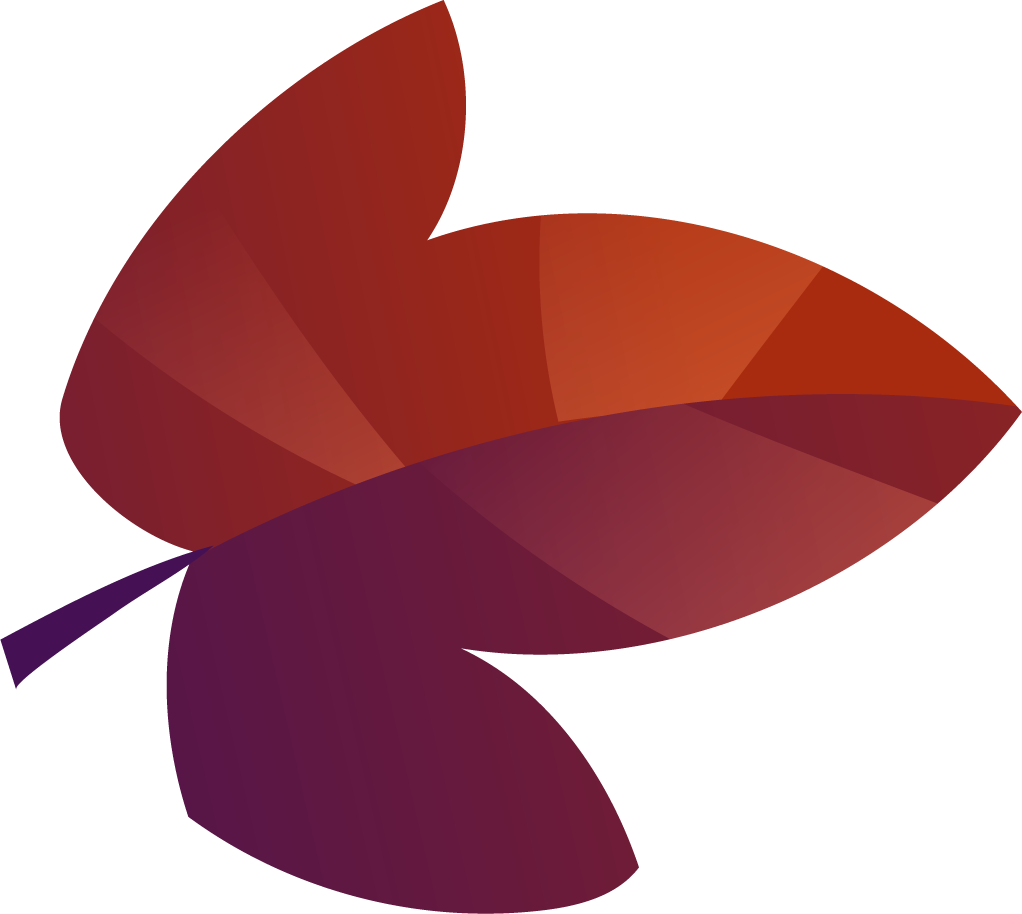 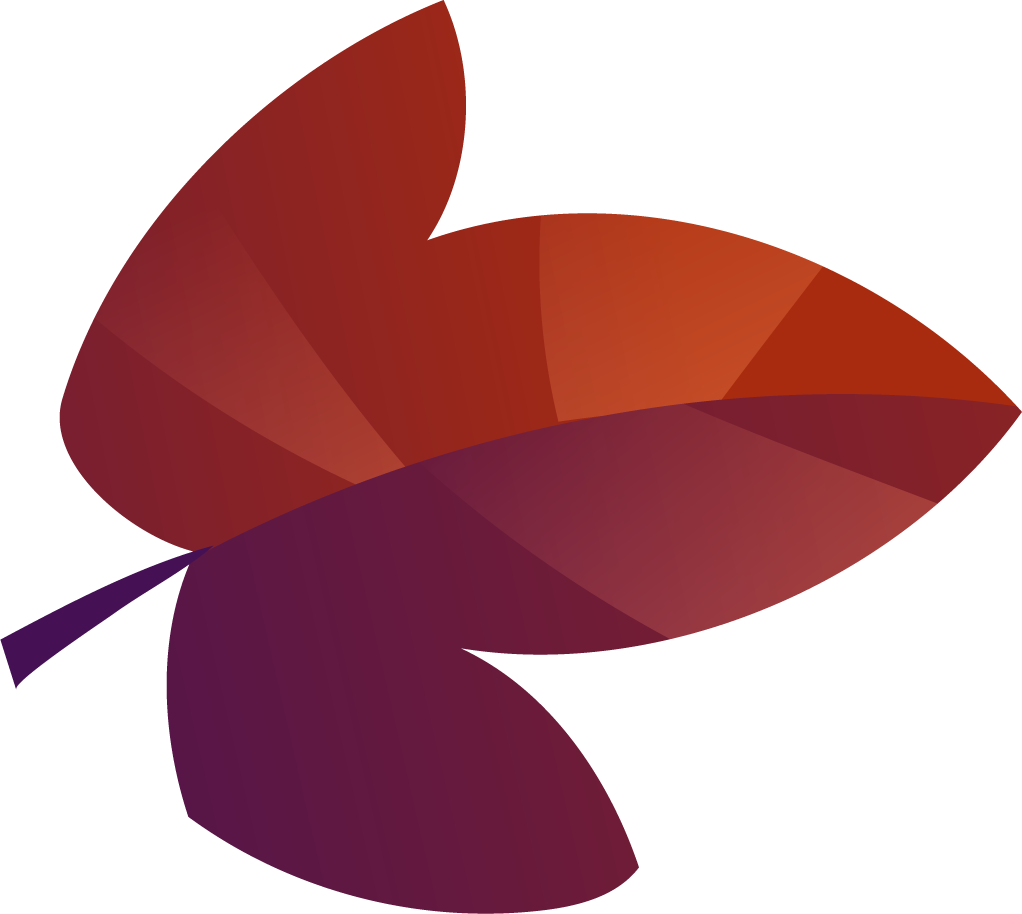 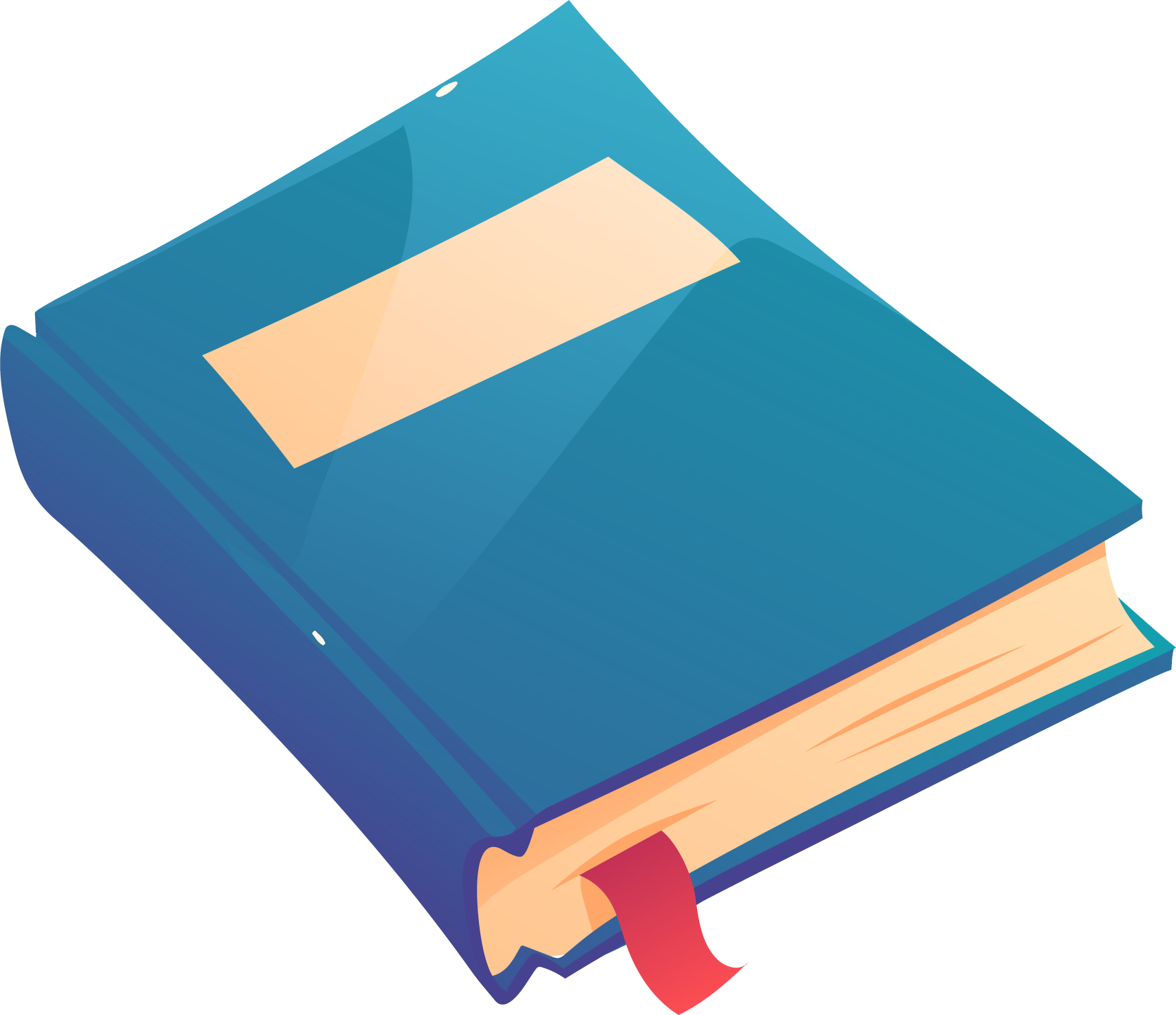 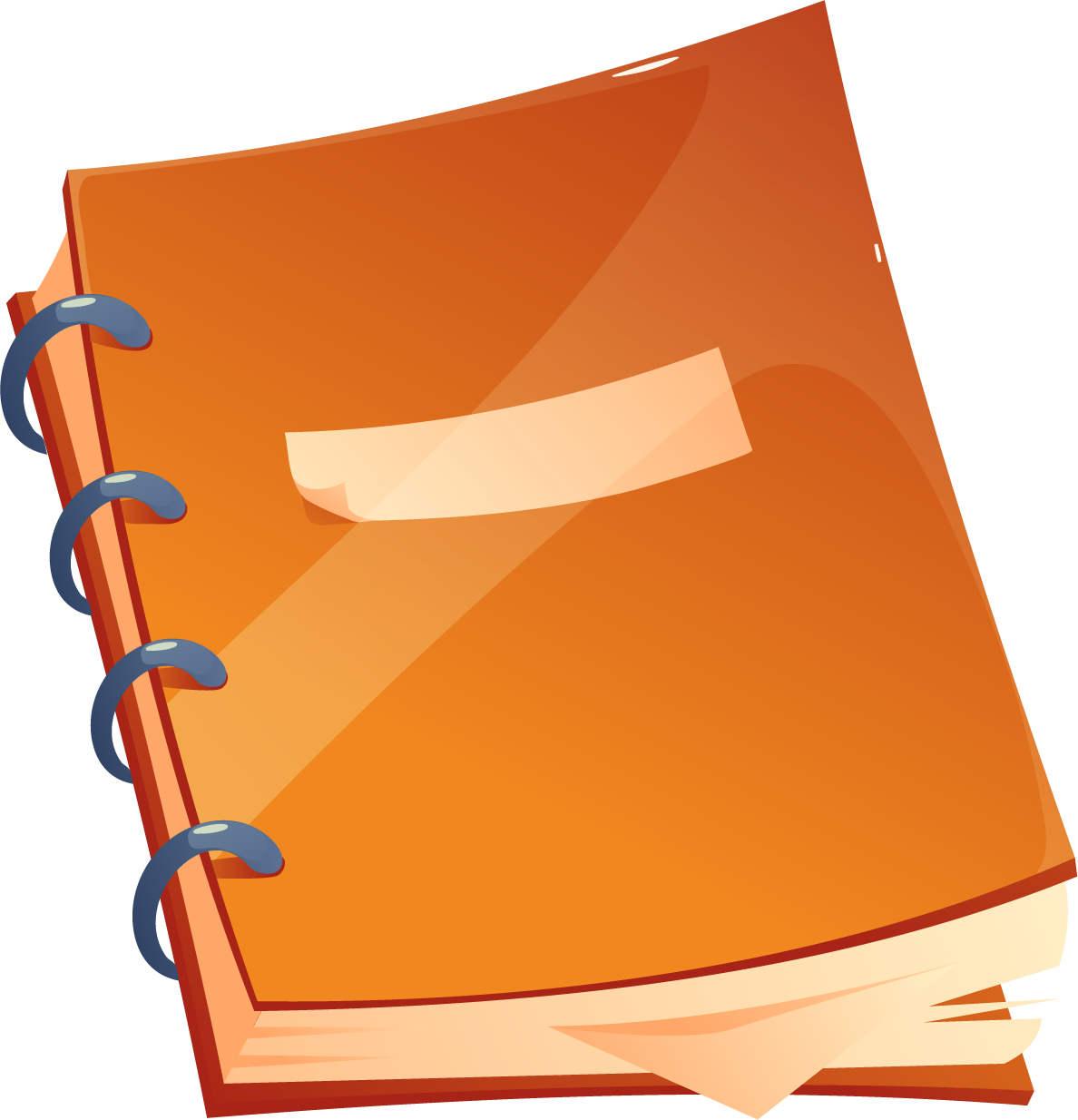 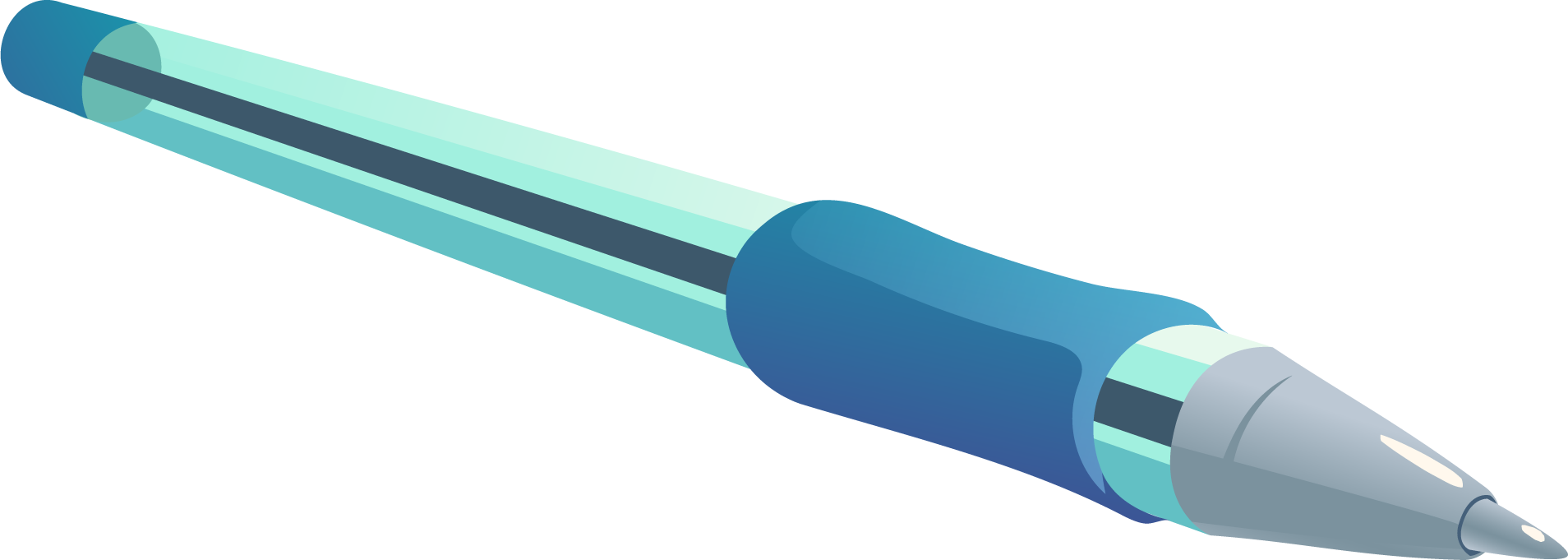 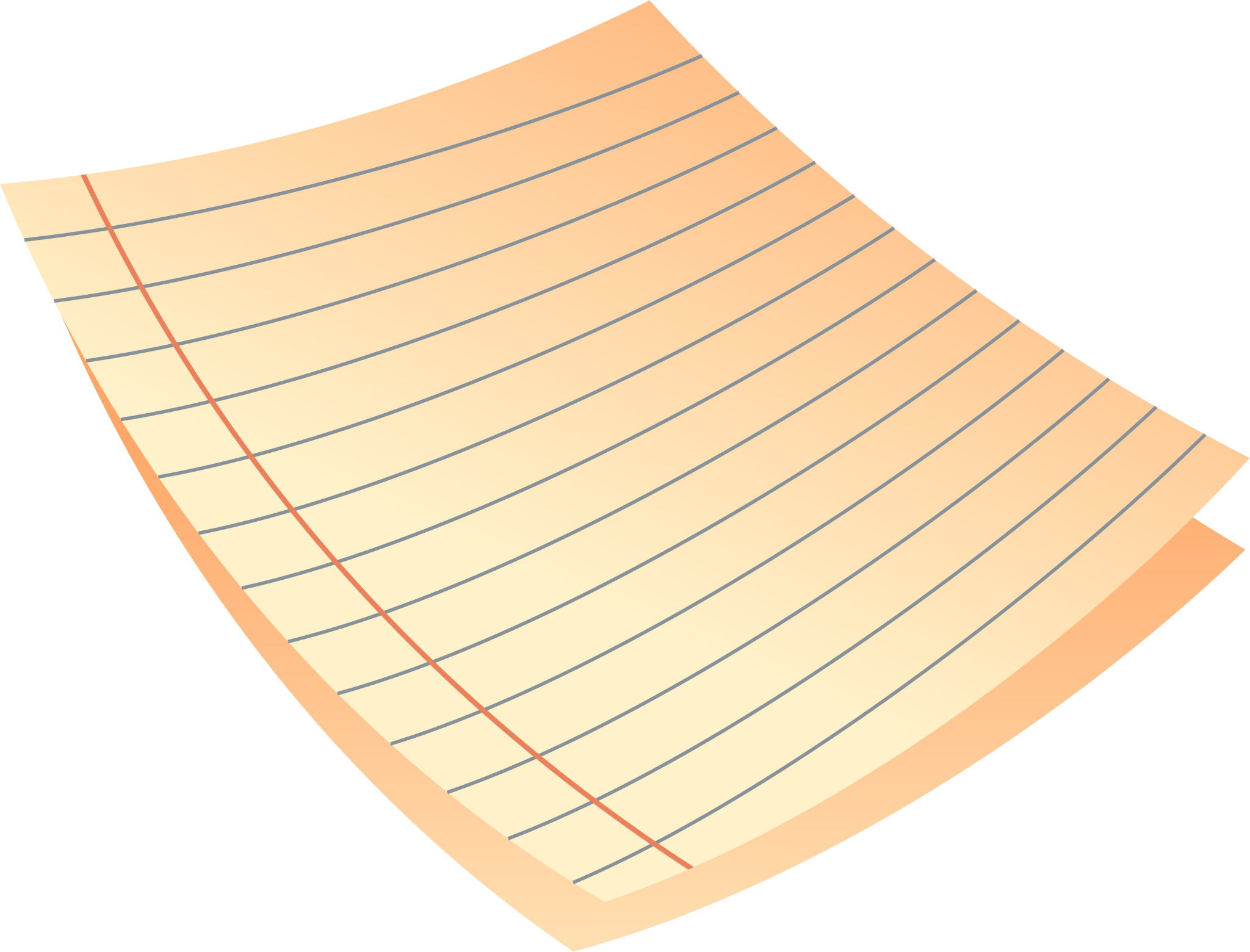 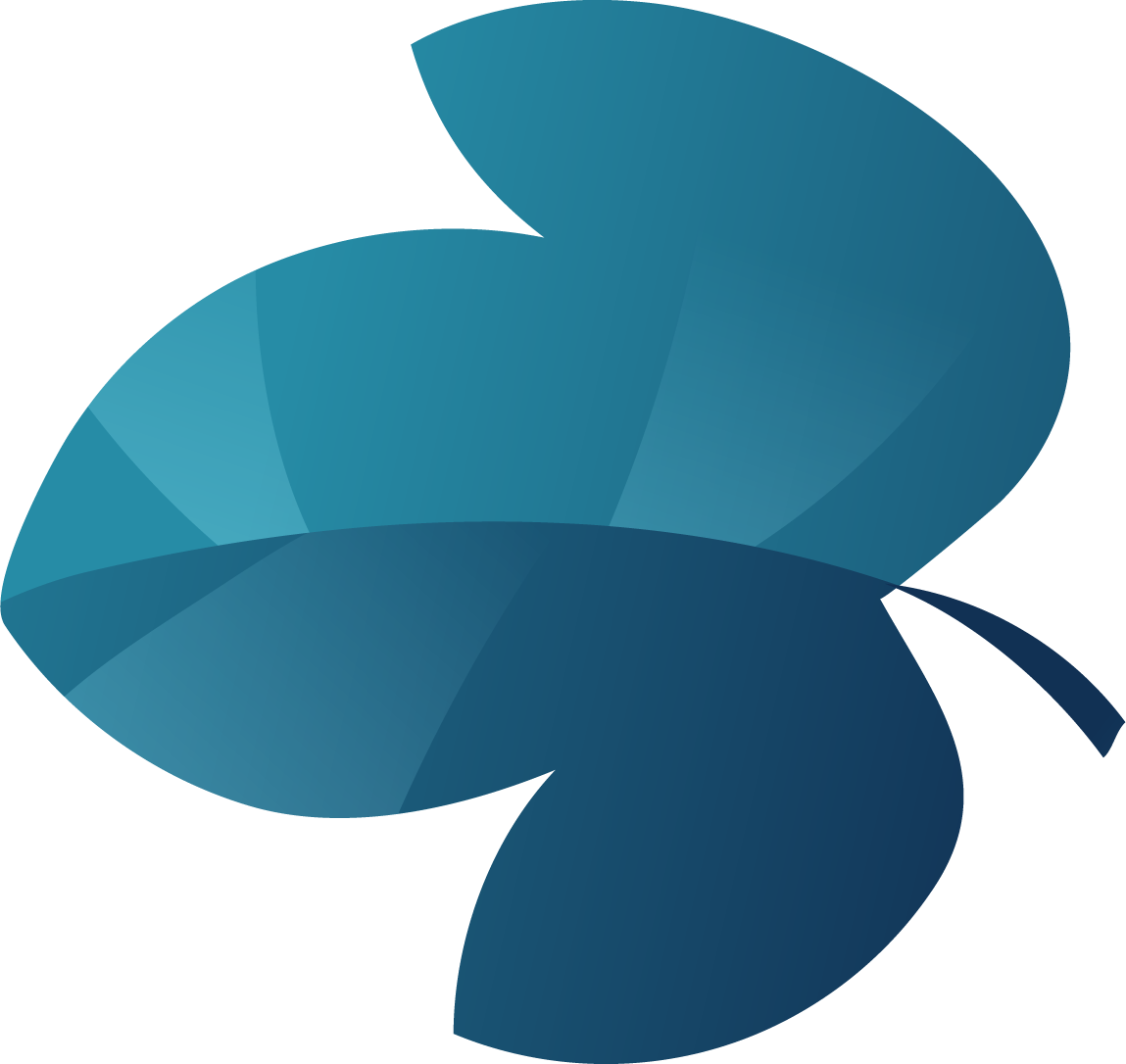 Minh và em gái đang làm gì?
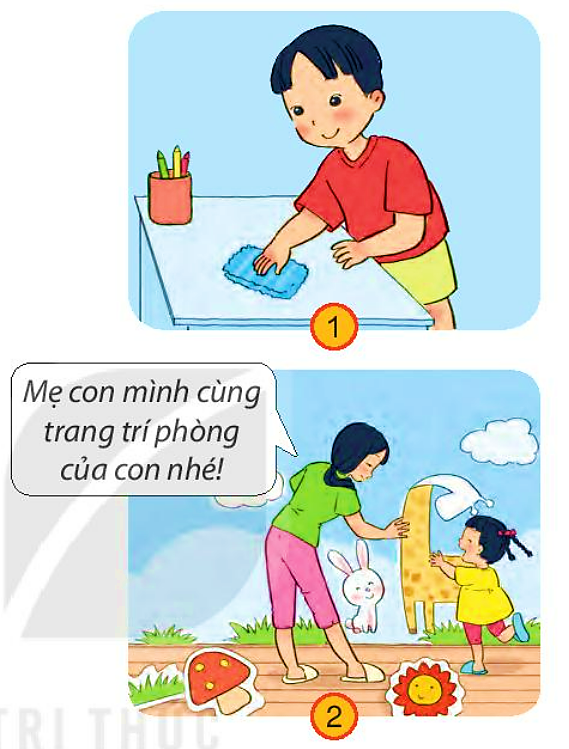 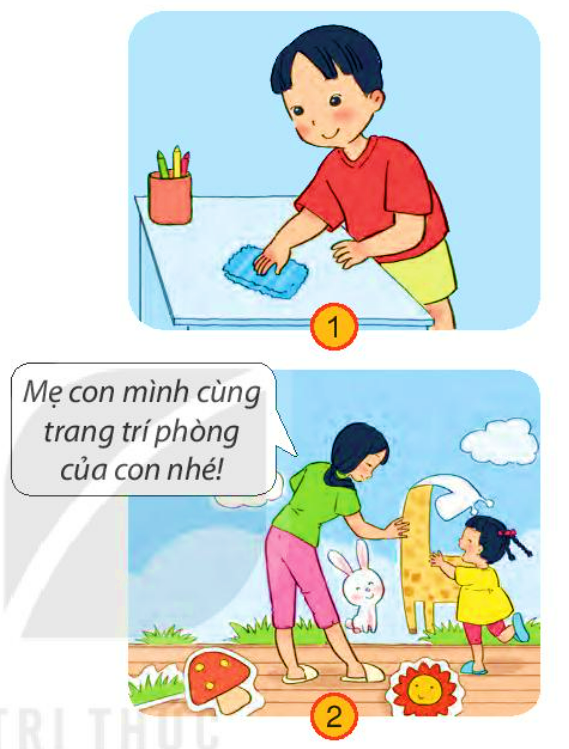 Minh đang lau bàn học.
Mẹ và em gái đang trang trí phòng ngủ.
Mọi người trong gia đình phải có ý thức tham gia dọn dẹp, sắp xếp trong nhà.
Chia sẻ với bạn những việc em đã làm để nhà cửa gọn gàng.
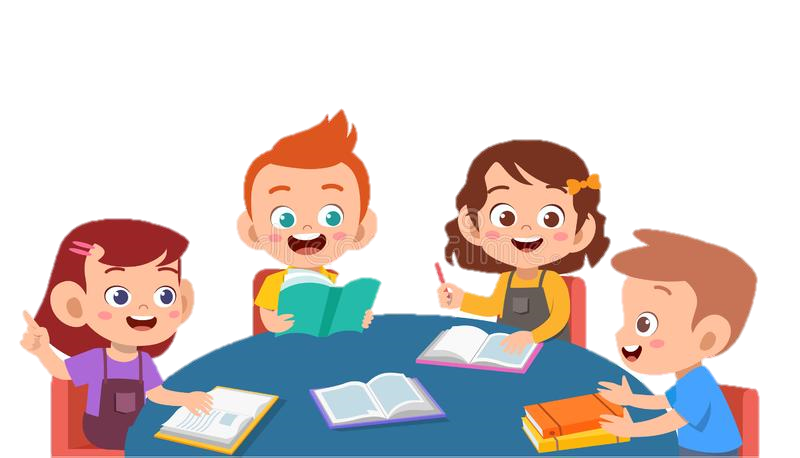 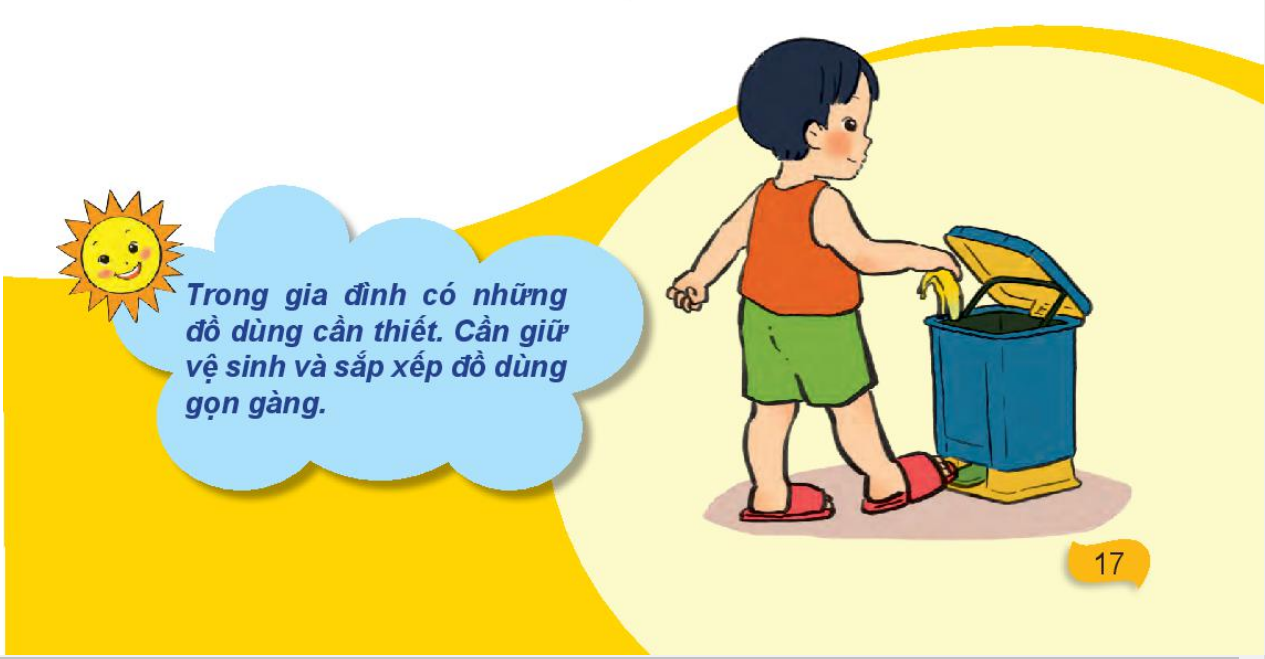 Em Linh chỉ hỗ trợ bộ bài giảng đối với thầy cô dùng để giảng dạy cho HS. Trường hợp thầy cô dùng để “thương mại”, nếu phát hiện, em ngưng cung cấp các bài tiếp theo và thầy cô sẽ được mời ra khỏi kho giáo án ppt. Trân trọng!
[Speaker Notes: Kho ppt Phan Linh_0916.604.268]
Trong quá trình thiết kế, mặc dù đã rất cố gắng nhưng vẫn khó tránh khỏi sai sót. Em Linh mong quý thầy cô dò bài cẩn thận trước khi lên lớp và gửi phản hồi kịp thời để em điều chỉnh sớm nhất có thể nhé!Yêu thương!